Чем заняться с учениками летом: 
ресурсы и приемы для поддержания английского языка на каникулах
А.В. Конобеев, к.пед.н., главный редактор издательства “Титул”
Сегодня обсудим
как интересно подвести итоги учебного года
что можно делать летом ученикам разных возрастов
как помочь не забыть английский язык
Перед началом каникул
показать ученикам их прогресс
мотивировать на изучение английского летом
организовать создание материалов к новому учебному году
Показываем прогресс
Then and now - ученики пишут что знали и умели в начале года и сейчас, в конце. Опора - таблица. Помимо знаний, можно включить отношения и мотивы
Then and Now
Рефлексия
My favourite activity this year and why
I had the most fun when…
The hardest part was…
What I liked best about my class and teacher
What I’ll miss the most and why
The most useful things I learned this year
My advice to students for next year
My year in photos
Мини-проект: презентация своих самых лучших/важных/ценных фотографий за год с объяснением почему выбраны именно они
Mailbox keepsake
Ученики пишут предположения кто их одноклассников как проведет лето, складывают в коробку/пакет. В сентябре можно начать с прочтения предположений и сравнения с действительностью
Декламируем и учим
Тематика школьной программы
Упражнения на понимание
Отработка лексики и грамматики
Опоры для развития памяти
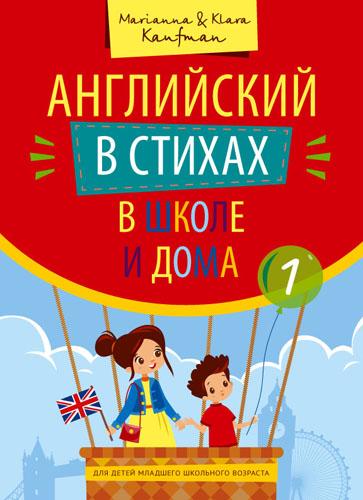 М. Кауфман, К. Кауфман
Рассказы в стихах
Аудиоприложение с записью всех стихов
Упражнения на понимание, лексику и грамматику
Опора для проблемного обучения
Планируем лето
My summer bucket list - пишем список того, что хотим сделать летом, планируем по месяцам и неделям
Цели на лето
My 3 summer goals are:...
They are good for me because…
To make sure my goals happen, I will…
My goals will require me to…
Holiday memory book
Проект на лето: Holiday memory book
Бесплатный шаблон: https://www.worksheetplace.com/mf_pdf/Holiday-Memory-Book.pdf
Holiday Memory Book
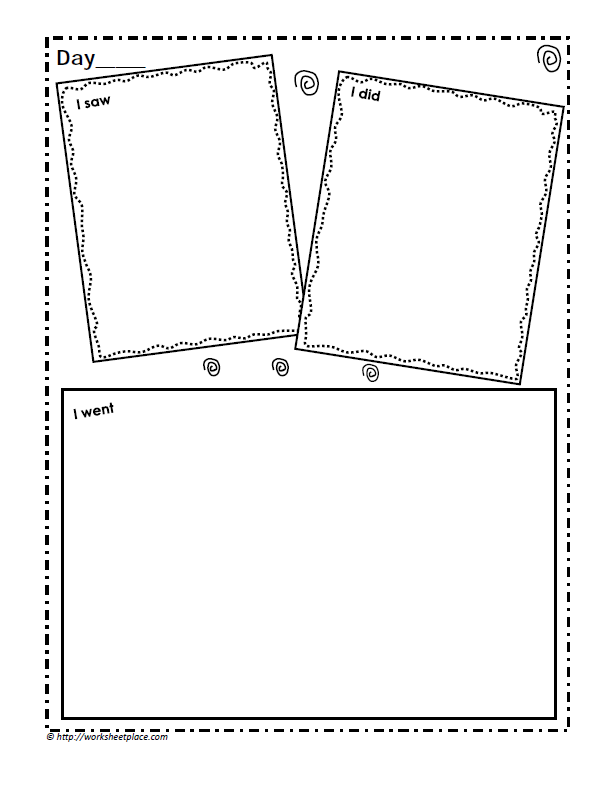 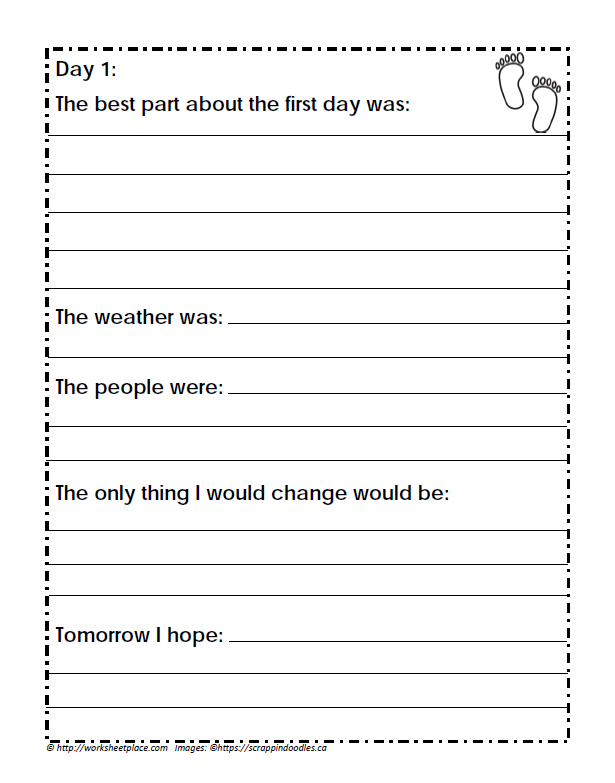 Для младших школьников
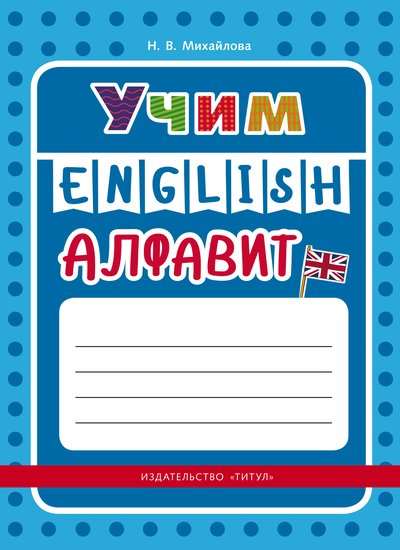 Повторяем алфавит и
составляем личный словарь
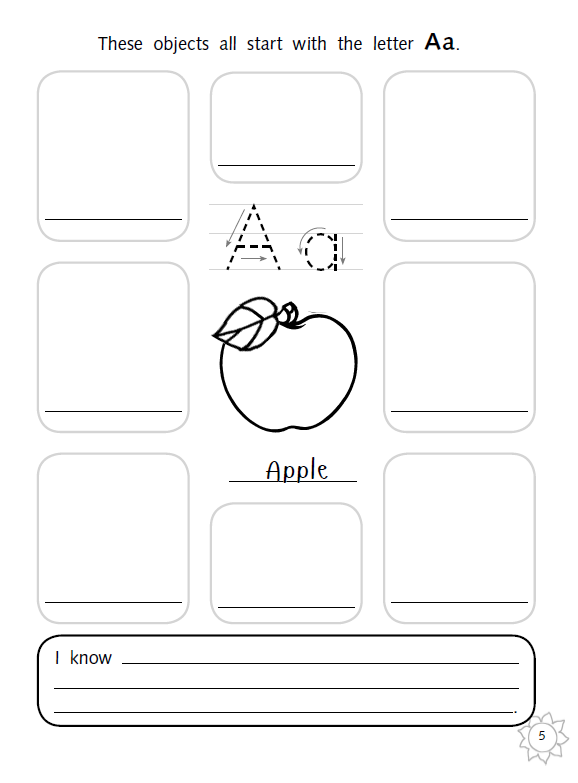 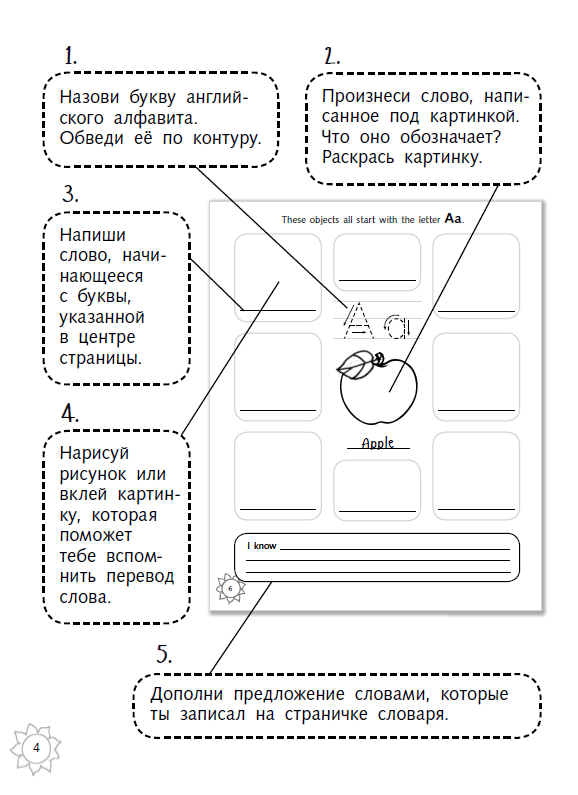 Тренируем память
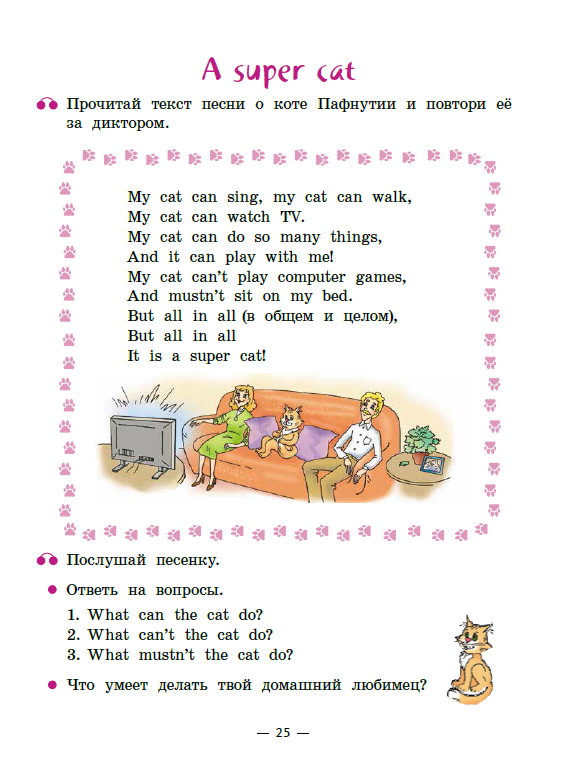 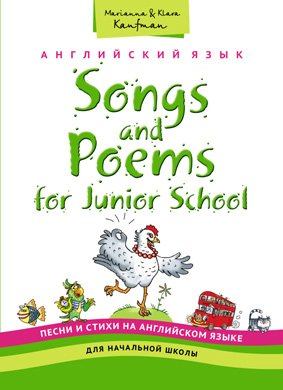 Повторяем грамматику
Тренажеры и упражнения позволяют повторять самостоятельно и нескучно/
Удобно спланировать: по странице или развороту в день
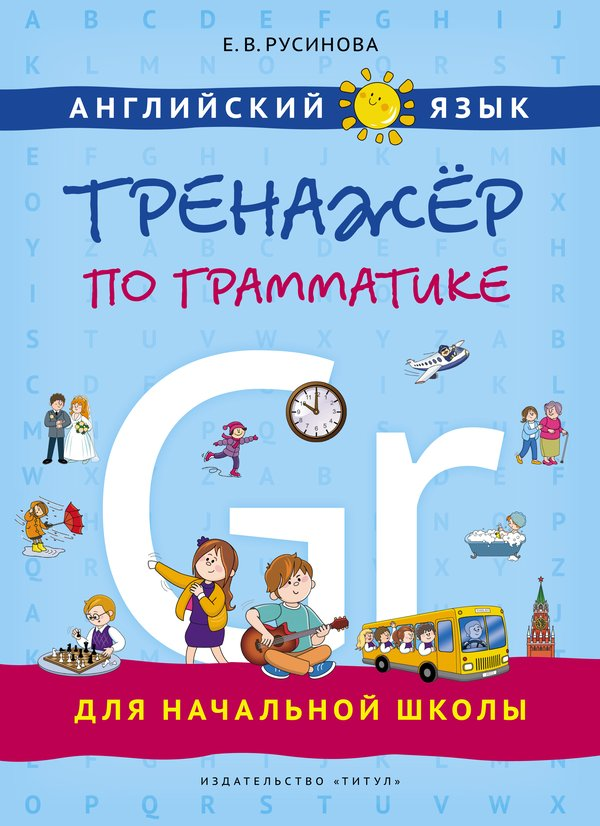 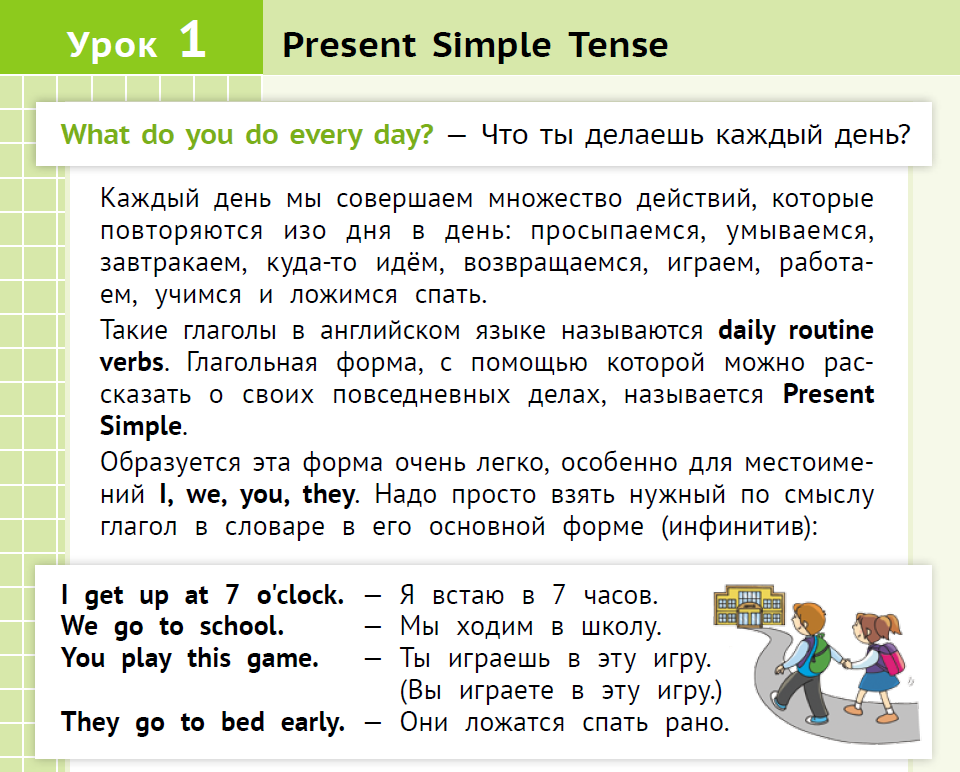 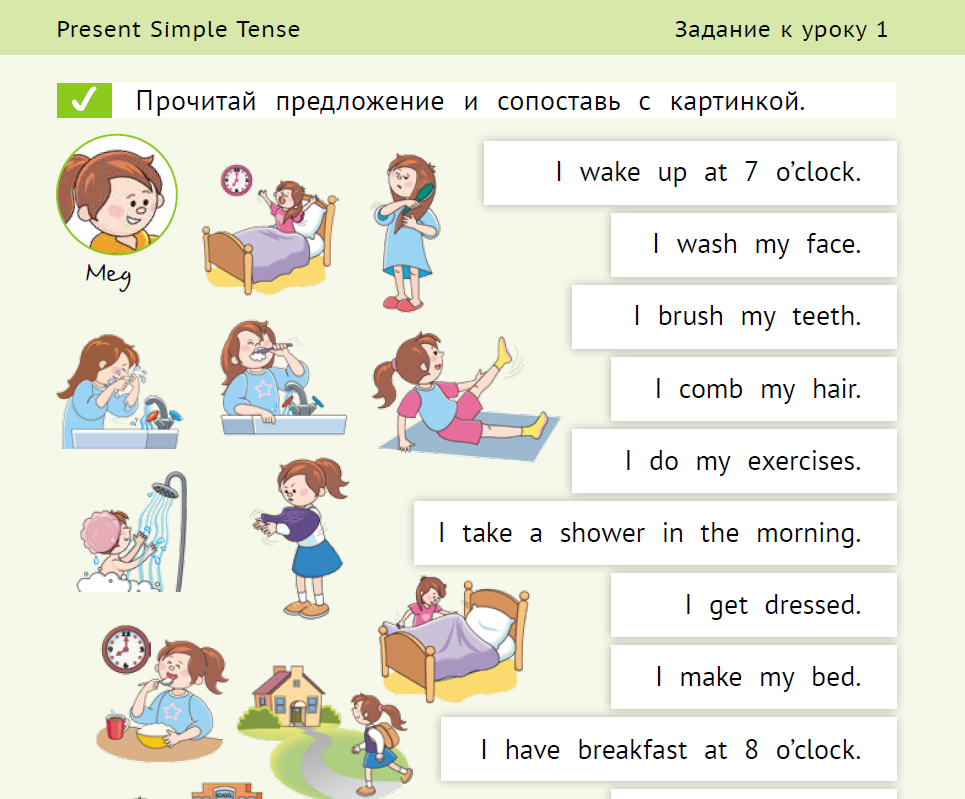 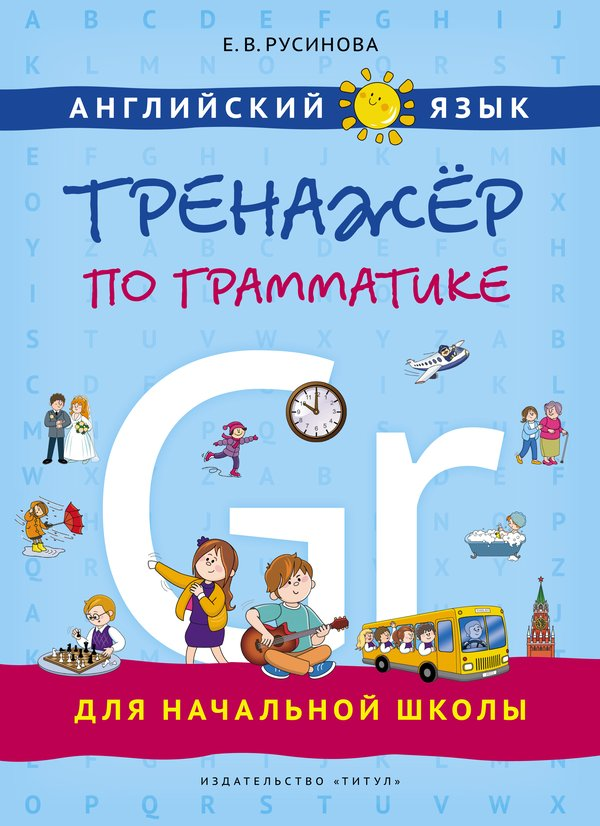 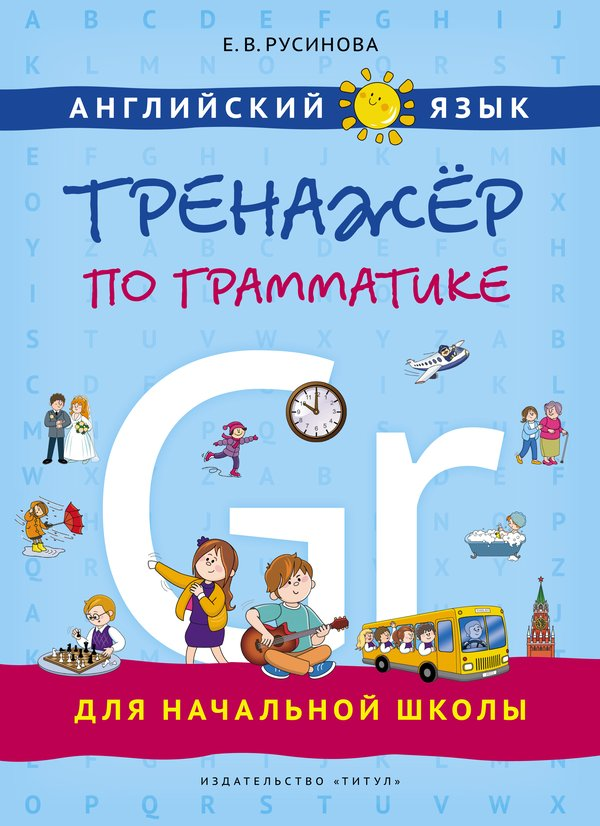 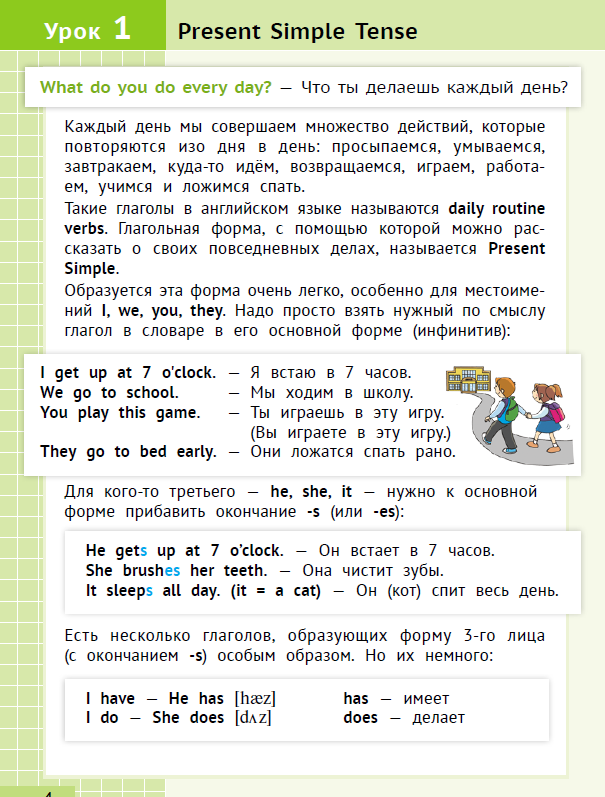 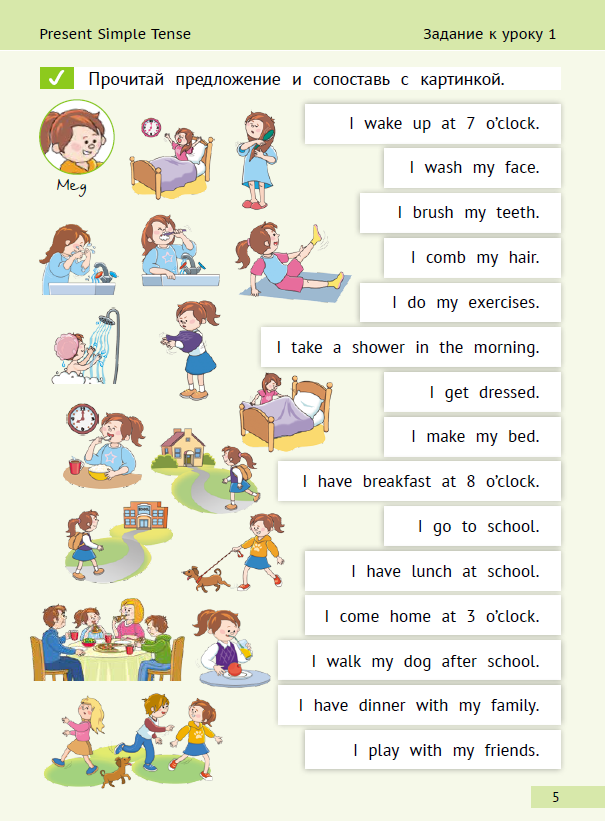 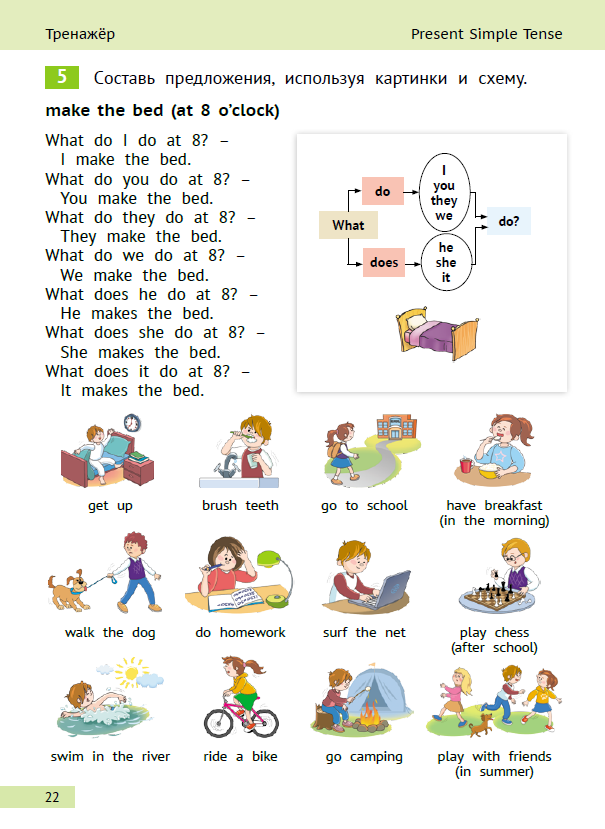 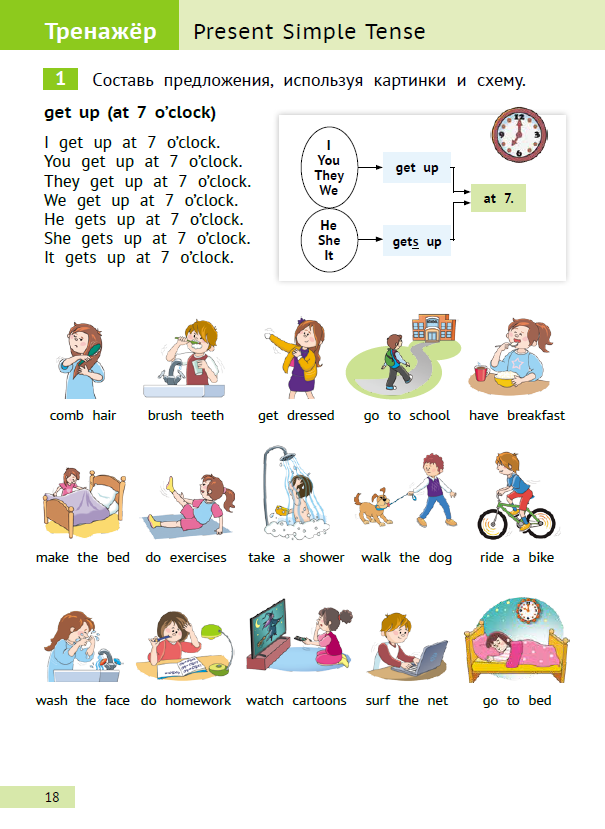 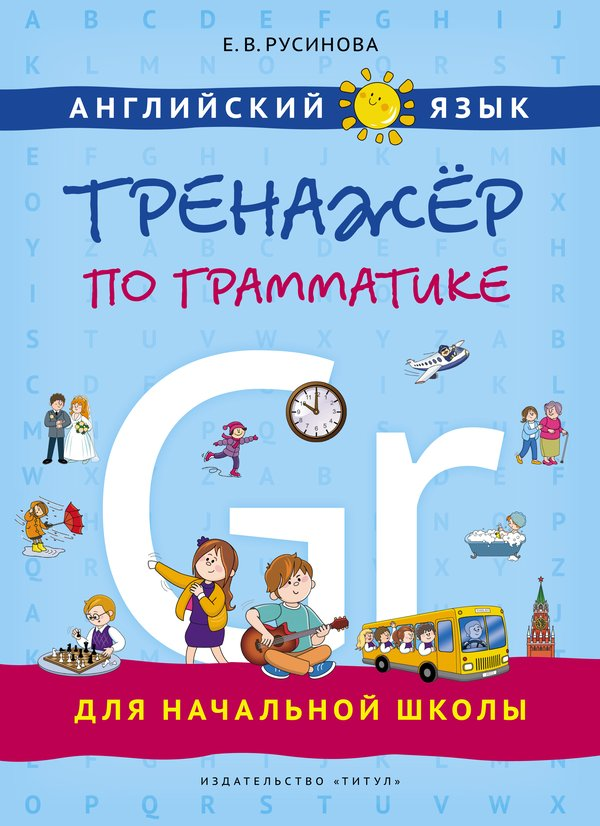 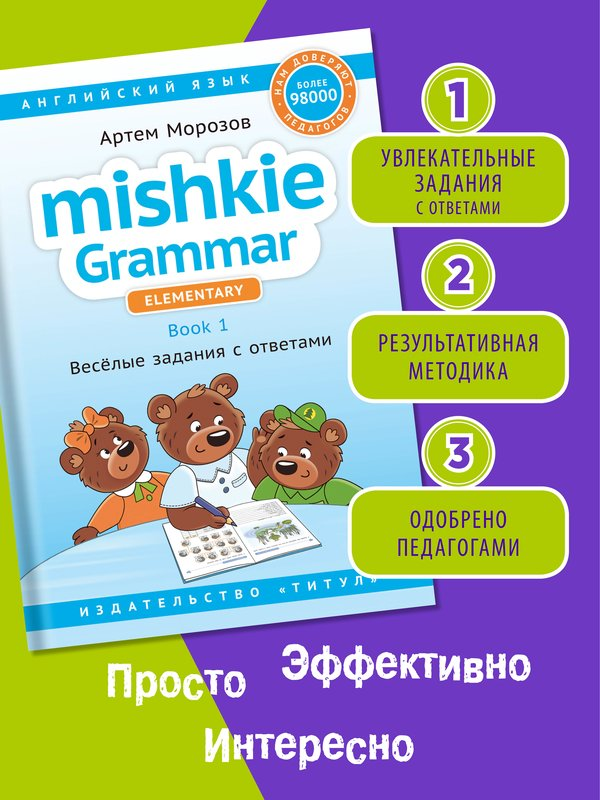 Повторяем грамматику в интересных упражнениях
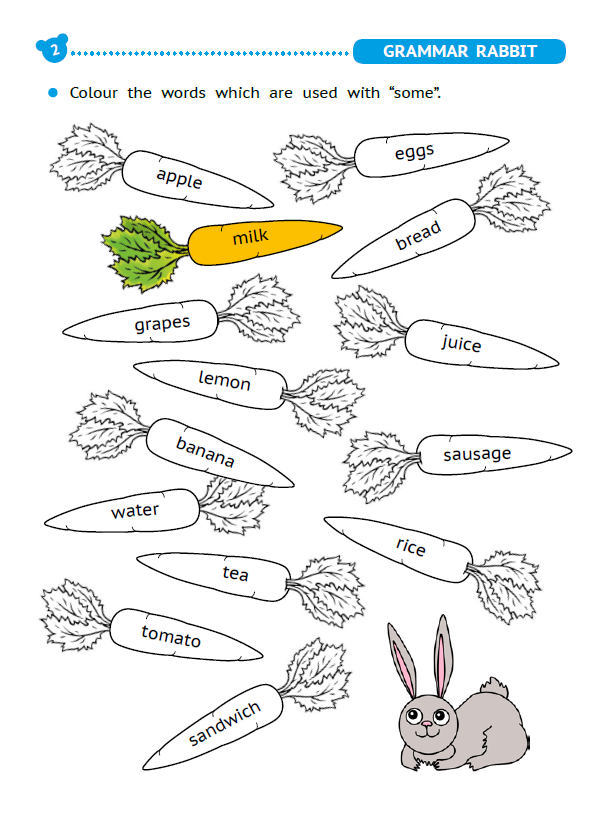 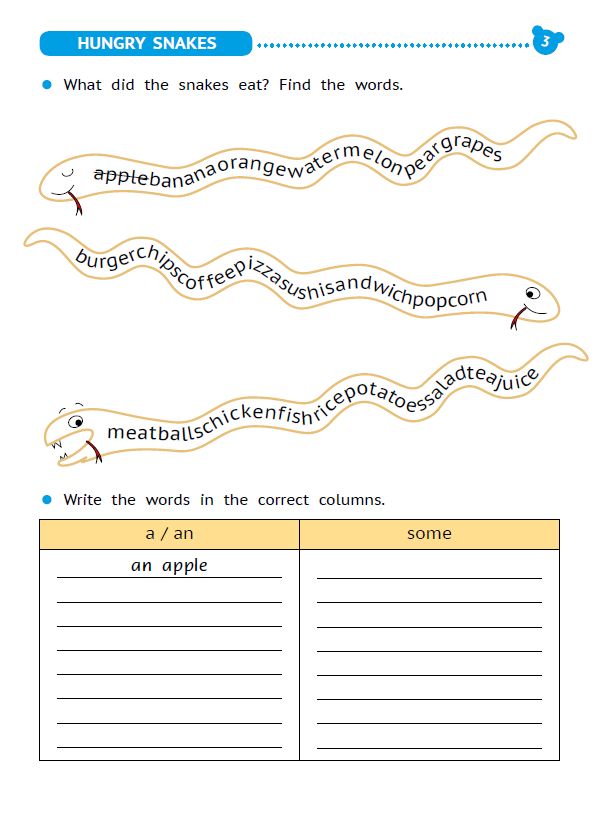 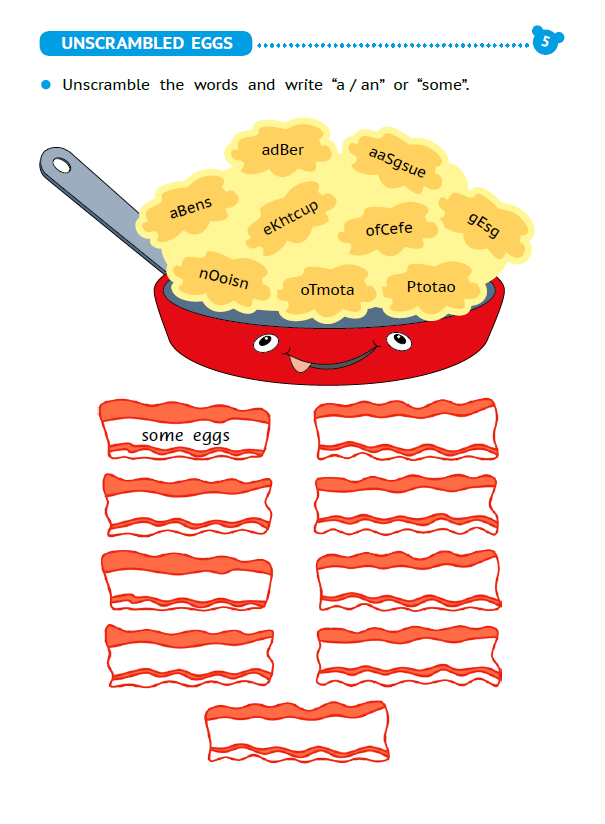 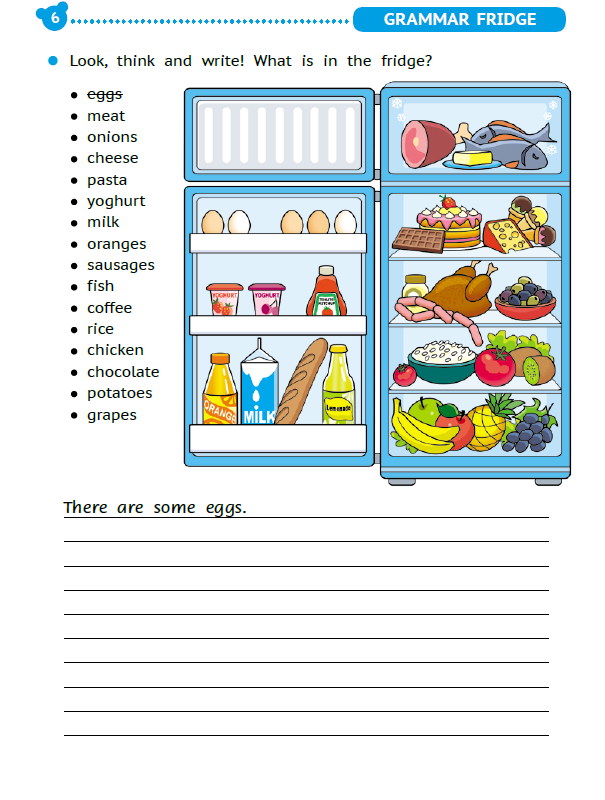 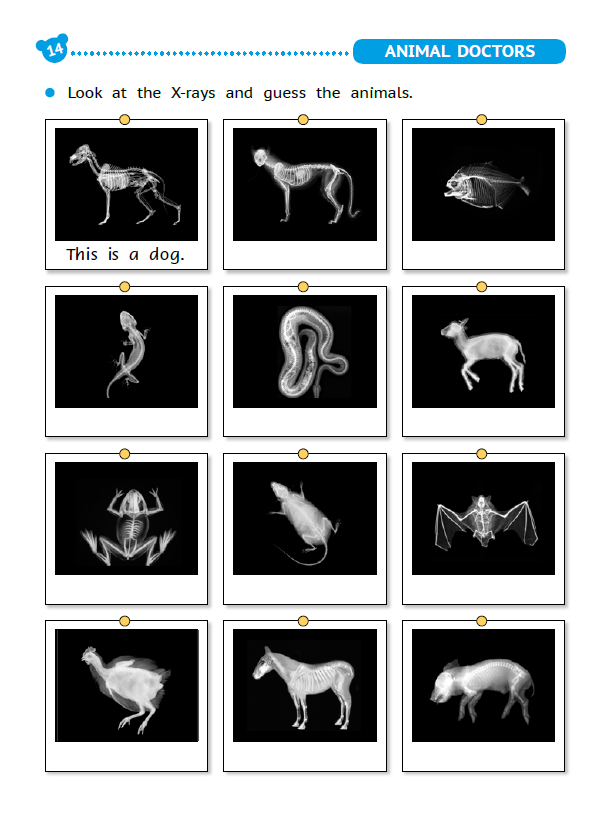 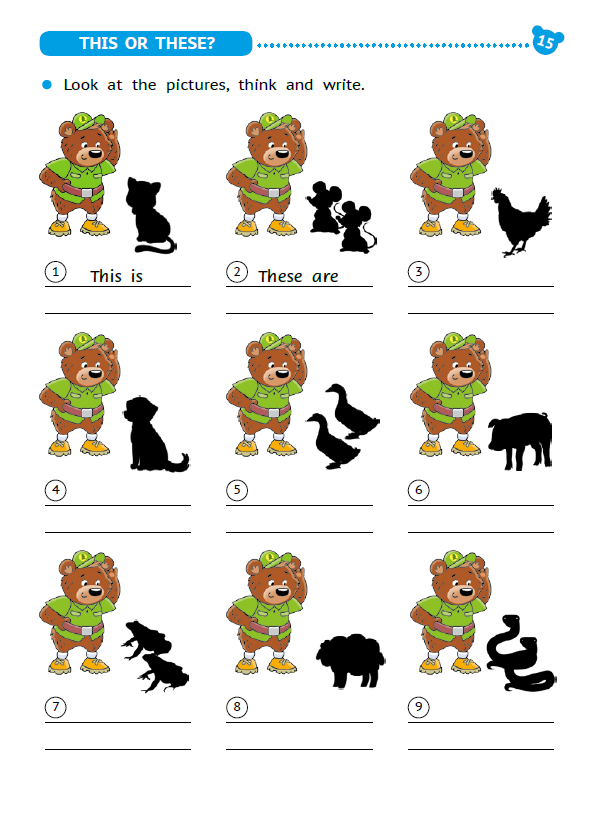 Коды и символы
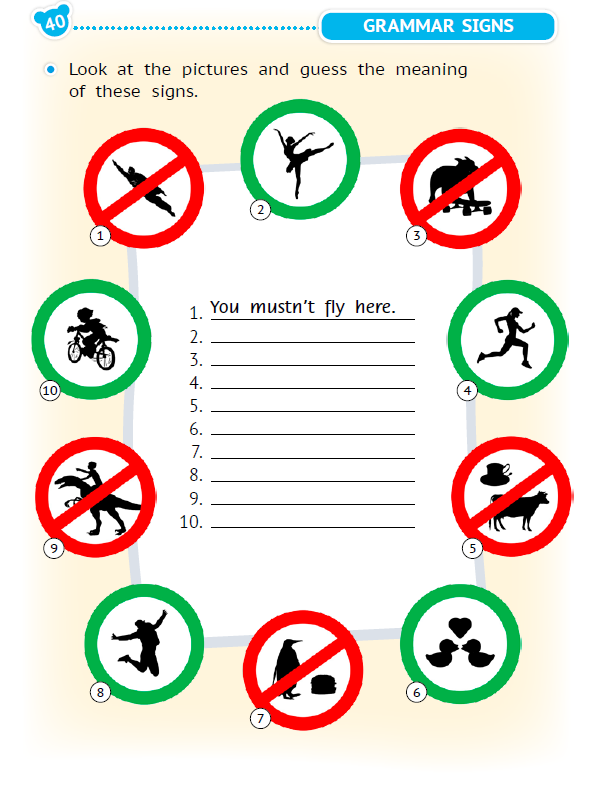 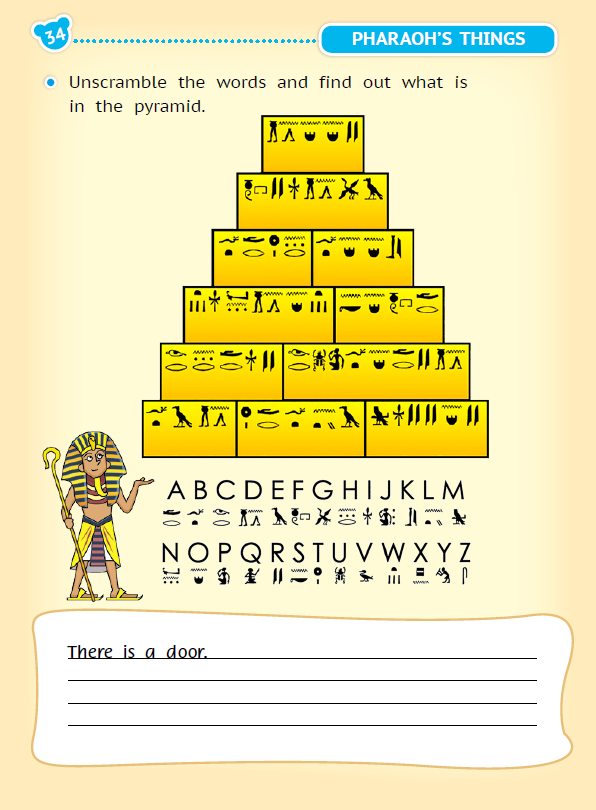 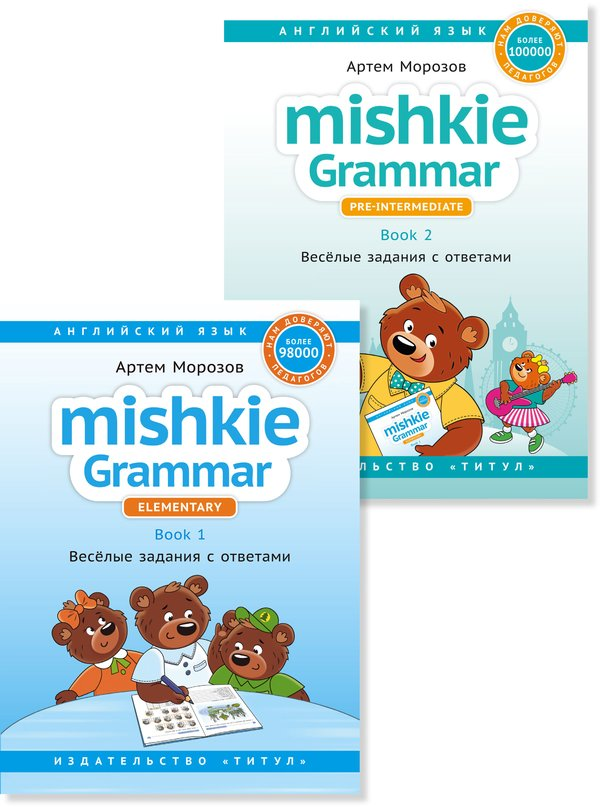 Загадки и ребусы
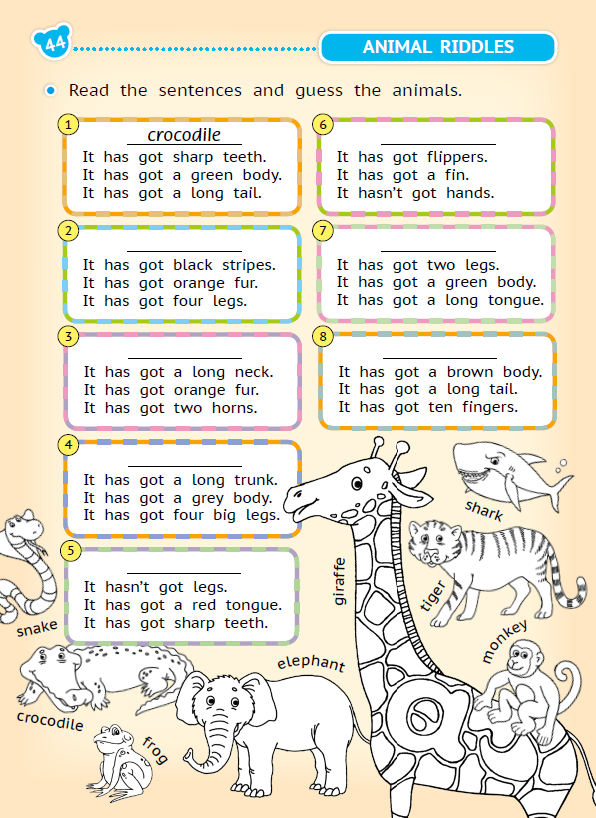 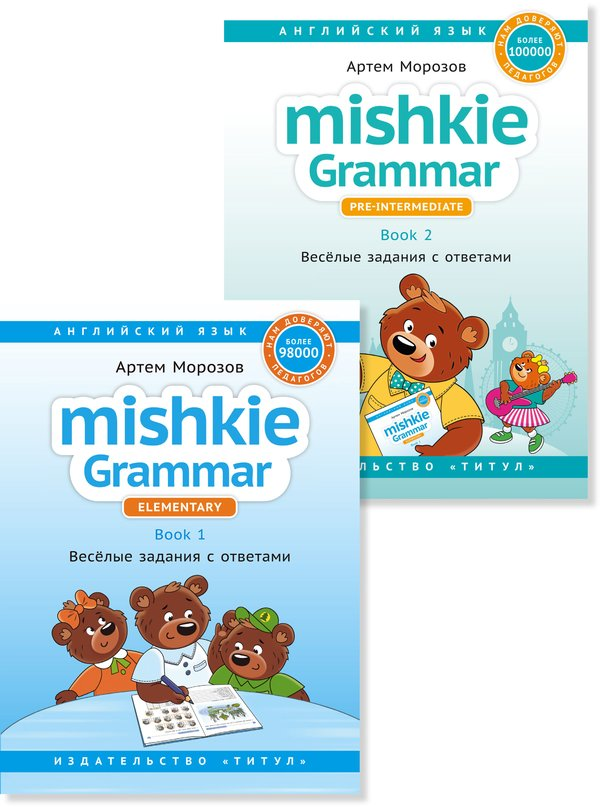 Загадки и ребусы
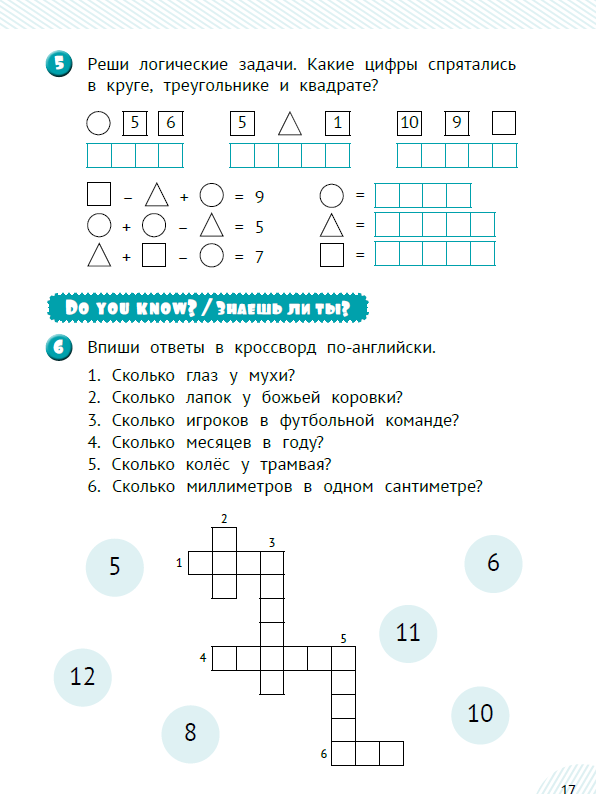 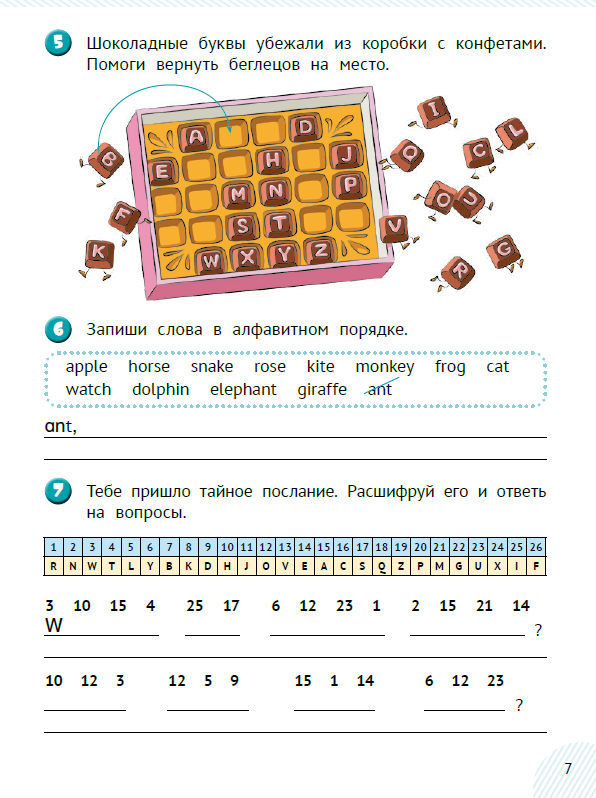 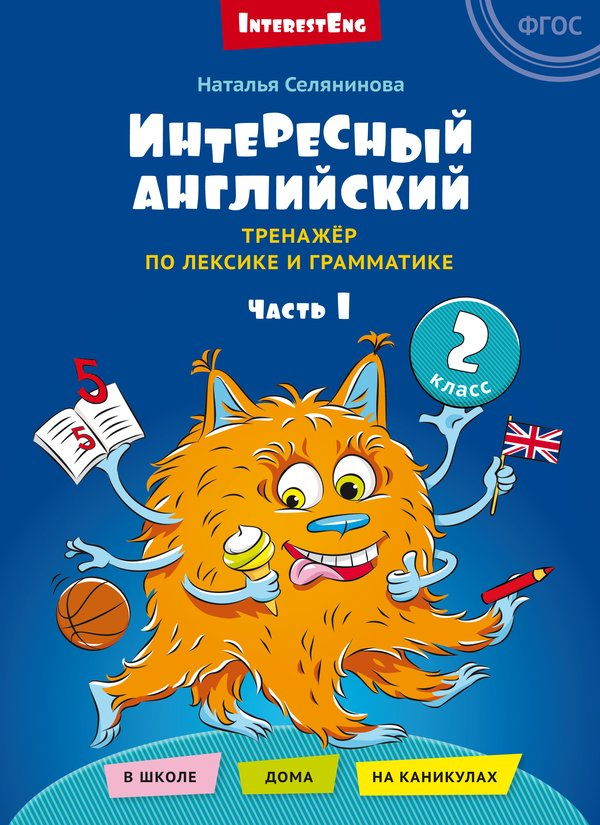 Загадки и ребусы
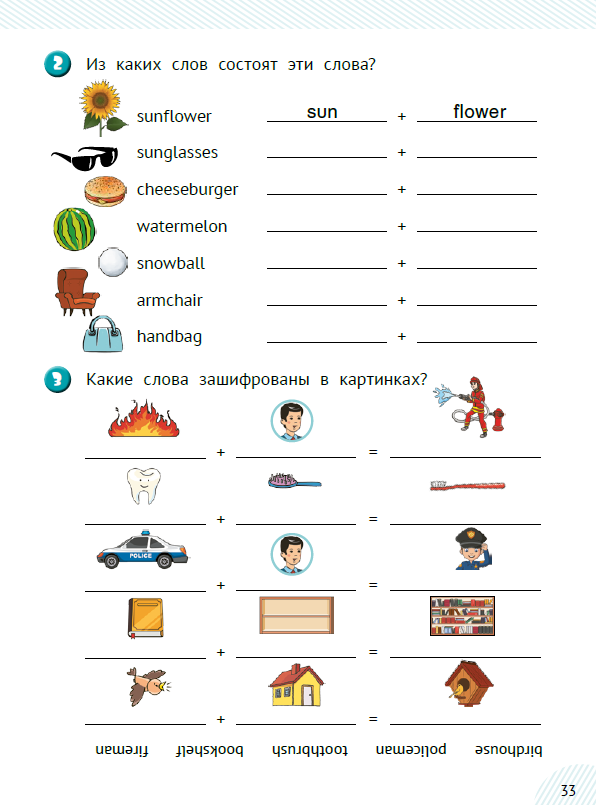 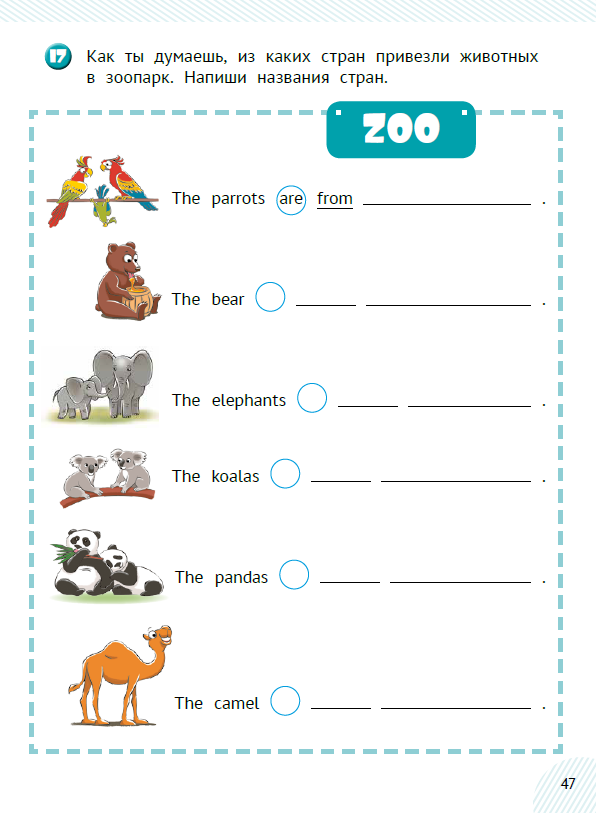 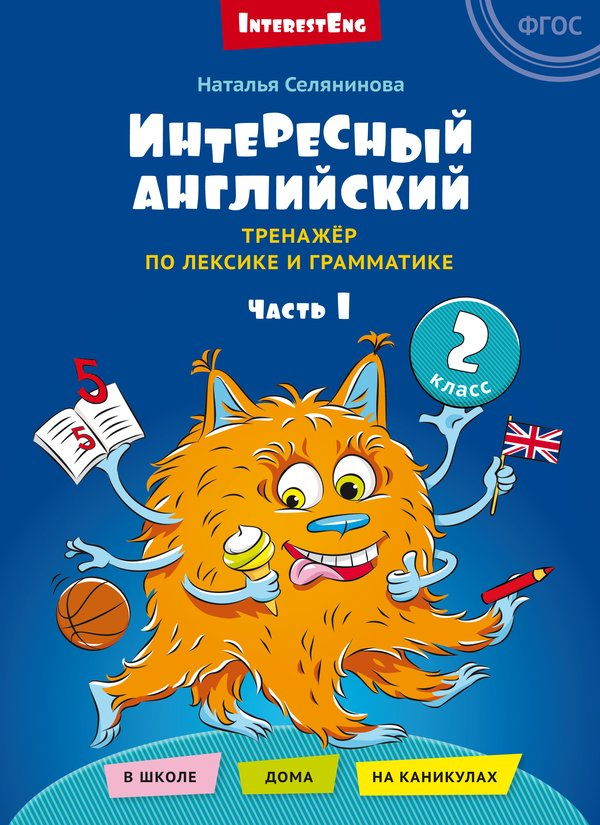 Работа с информацией
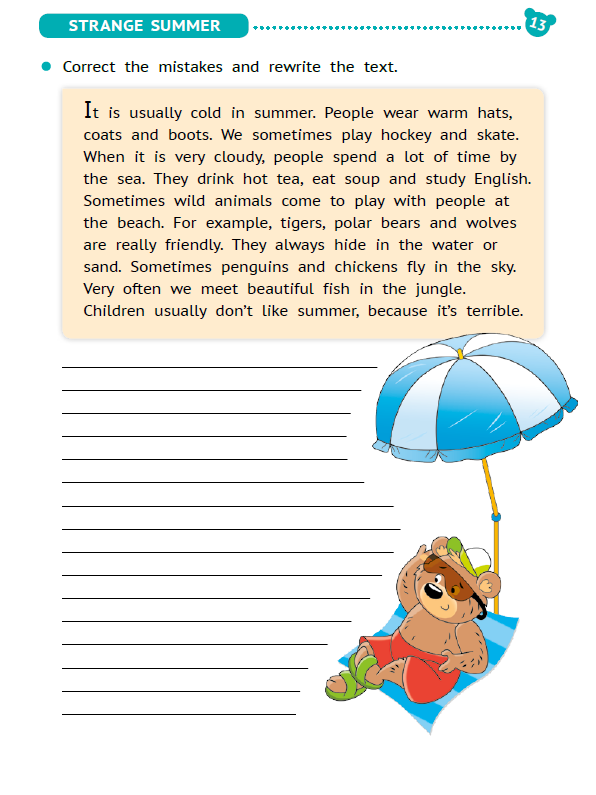 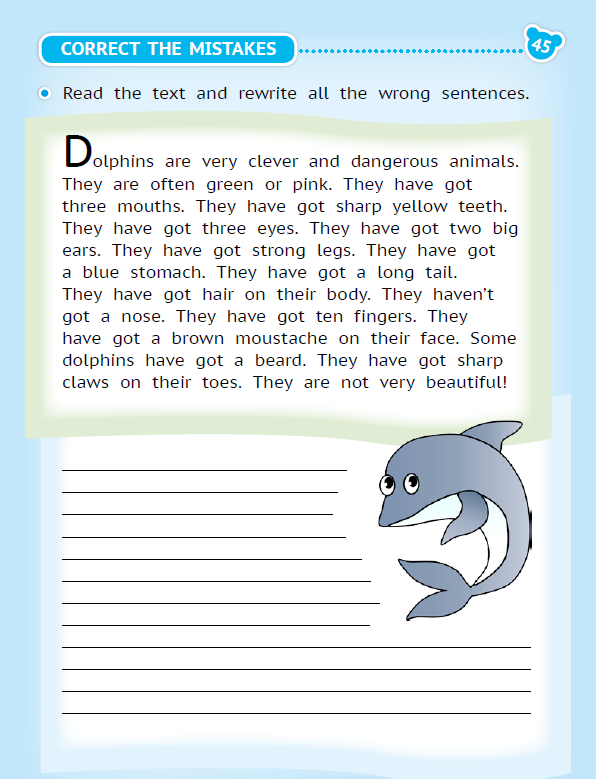 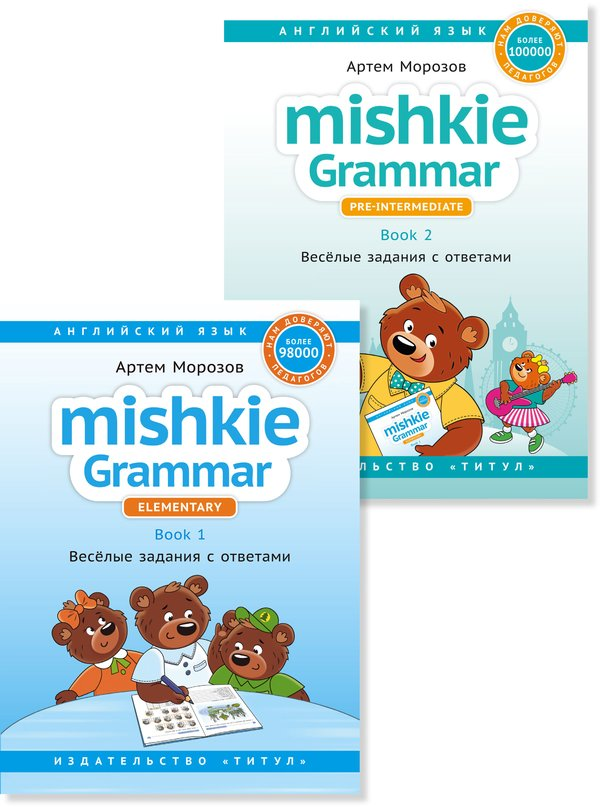 Учимся общаться
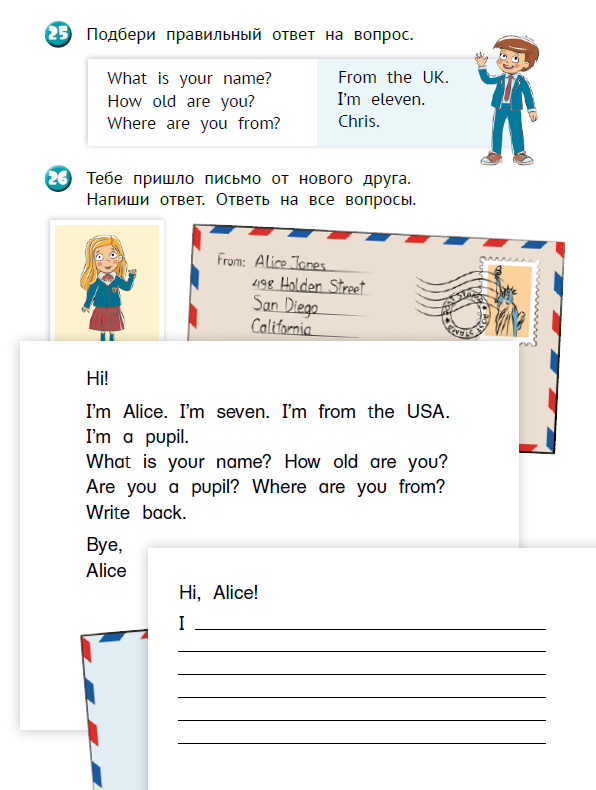 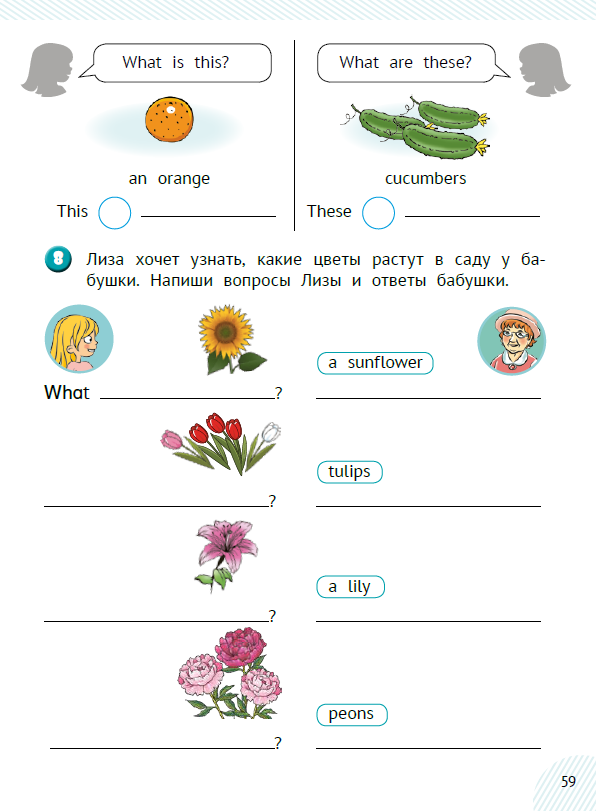 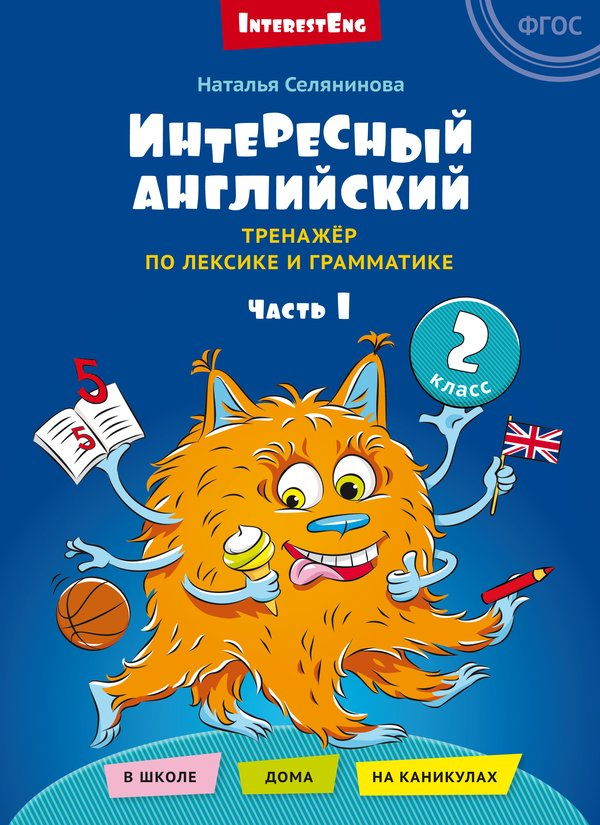 Книги для чтения К.И. Кауфман, М.Ю. Кауфман
Книга для чтения на английском языке “Adventures of Bob, the Hedgehog, and his friends” адресована ученикам 5–6 классов.Книга состоит из коротких рассказов в виде „дневниковых записей“ ежика Боба, живущего в саду английского коттеджа, и мальчика Тома и позволяет взглянуть на повседневную жизнь английской семьи с необычного ракурса. Все рассказы сопровождаются серией упражнений, которые помогают закрепить изучаемые лексические и грамматические темы и обсудить различные стороны жизни современной Великобритании.
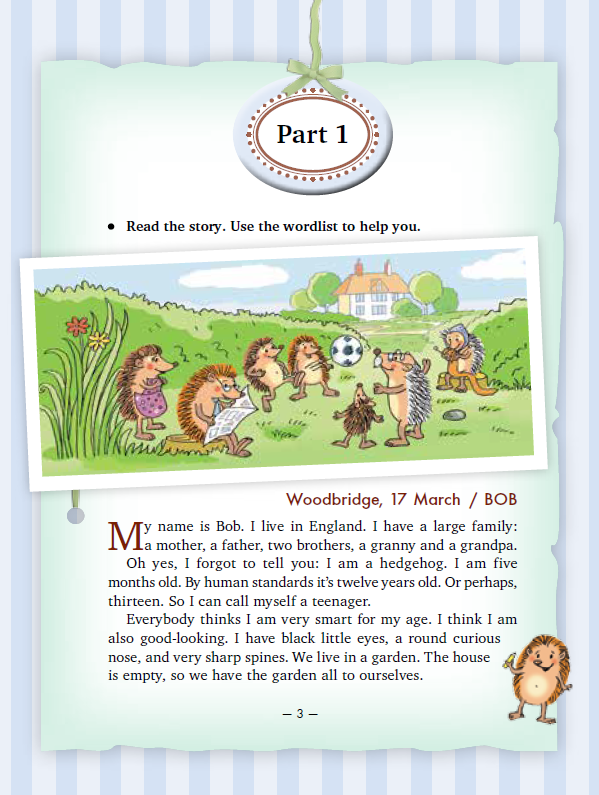 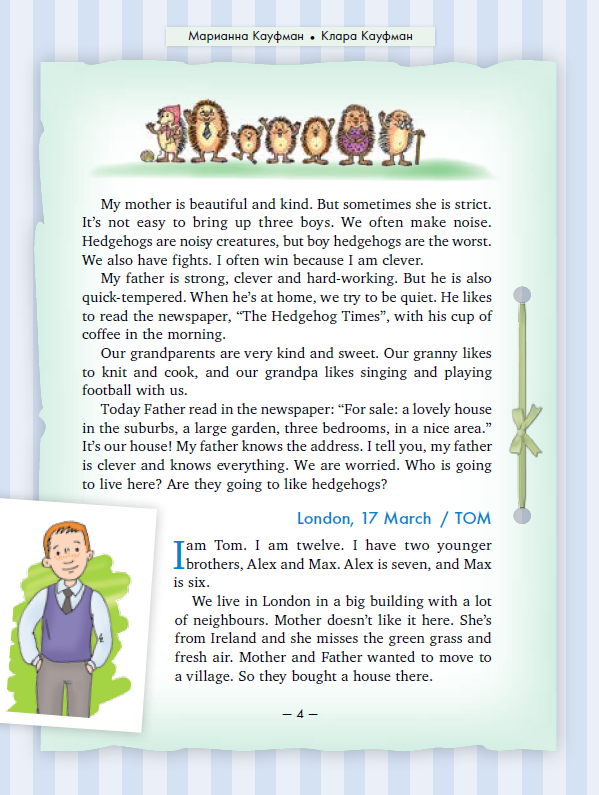 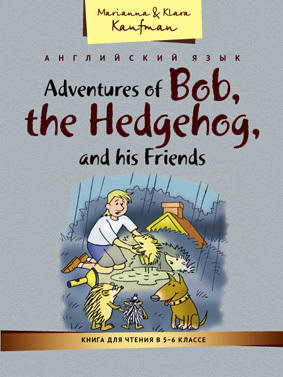 Книги для чтения К.И. Кауфман, М.Ю. Кауфман
Книга для чтения на английском языке “The Ring of the Druids” адресована ученикам 7–8 классов.Содержание книги способствует формированию устойчивых страноведческих знаний по истории Великобритании с помощью создания атмосферы эмоционального сопереживания с героями, живущими и действующими в ту или иную историческую эпоху.Юные читатели узнают историю возникновения таинственного кольца друидов. Следя за приключениями владельцев кольца, школьники знакомятся с историей Великобритании — от завоевания острова римлянами до победы герцога Вильгельма Завоевателя, а затем до времен последних королей династии Тюдоров.Каждый рассказ сопровождается системой заданий.
Книги для чтения К.И. Кауфман, М.Ю. Кауфман
Книга для чтения на английском языке “Robin MacWizard’s diary” адресована ученикам 9 класса.Читая дневниковые записи Робина Маквизарда, ученики смогут глазами очевидца увидеть путешествие переселенцев из Англии в США на корабле „Мэйфлауэр“, узнать о жизни первых колонистов, познакомиться с основными событиями в истории США.Книга также содержит короткие рассказы из жизни современной Великобритании, которые, несомненно, вызовут интерес читателей.Все рассказы сопровождаются списком слов, комментариями и системой заданий, позволяющими закрепить изучаемый лексический и грамматический материал и развивать умения устной речи.
Читаем новости
https://www.newsinlevels.com/ 
https://breakingnewsenglish.com/
https://www.enewsdispatch.com/ 
https://www.simpleenglishnews.com/ 
https://www.english-online.at/
Общение с зарубежными сверстниками
https://www.postcrossing.com/ 
https://www.conversationexchange.com/ 
https://www.hellotalk.com/ 
https://www.language-exchanges.org/ 
https://www.easylanguageexchange.com/ 
https://www.speaky.com/
https://www.lingoglobe.com/ 
https://www.scrabbin.com/ 
http://languageshare.net/
Где найти эти материалы
www.englishteachers.ru/shop - магазин издательства
titul.online - онлайн-подписка
https://www.ozon.ru/seller/izdatelstvo-titul-6954/knigi-16500/ 
https://www.wildberries.ru/brands/izdatelstvo-titul 
в книжных магазинах
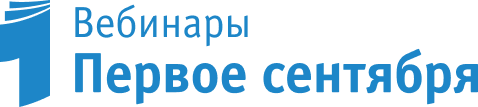 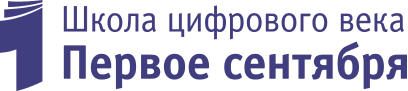 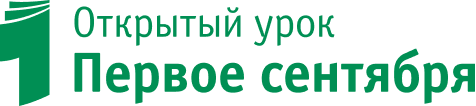 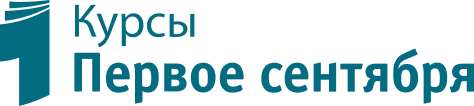 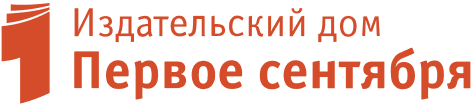 Наши 
социальные сети
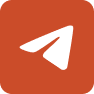 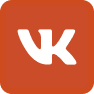 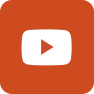 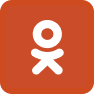